Fig. 1. Demography modeling in M4S2.
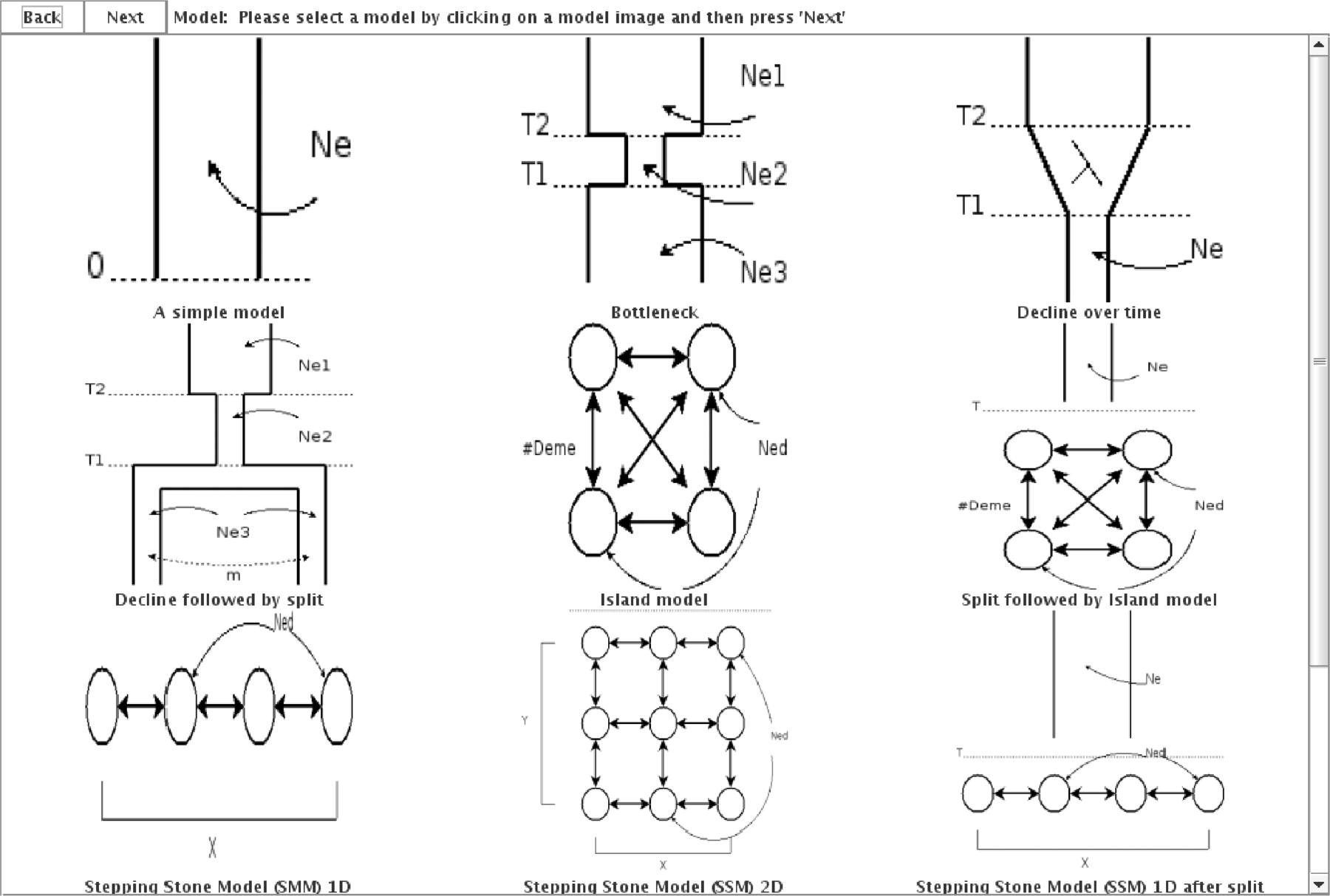 Bioinformatics, Volume 23, Issue 14, July 2007, Pages 1848–1850, https://doi.org/10.1093/bioinformatics/btm243
The content of this slide may be subject to copyright: please see the slide notes for details.
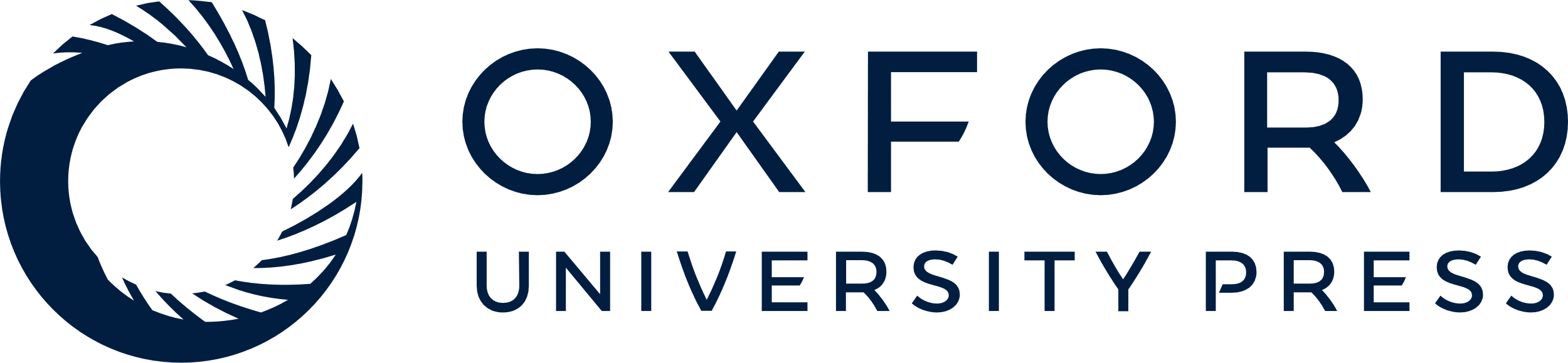 [Speaker Notes: Fig. 1. Demography modeling in M4S2.


Unless provided in the caption above, the following copyright applies to the content of this slide: © The Author 2007. Published by Oxford University Press. All rights reserved. For Permissions, please email: journals.permissions@oxfordjournals.org]